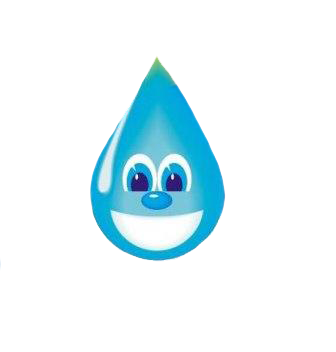 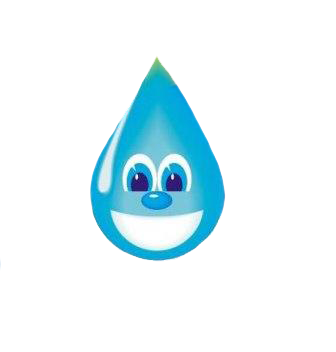 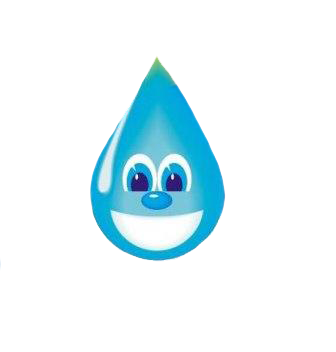 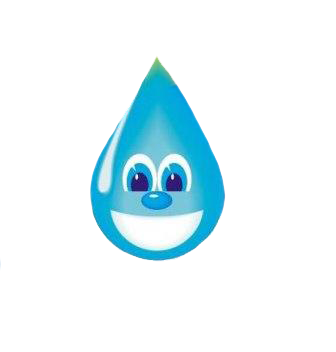 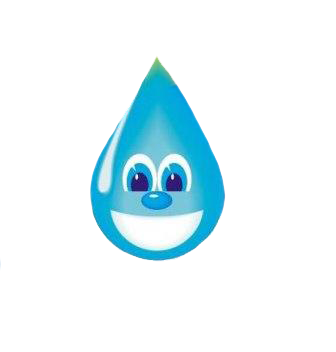 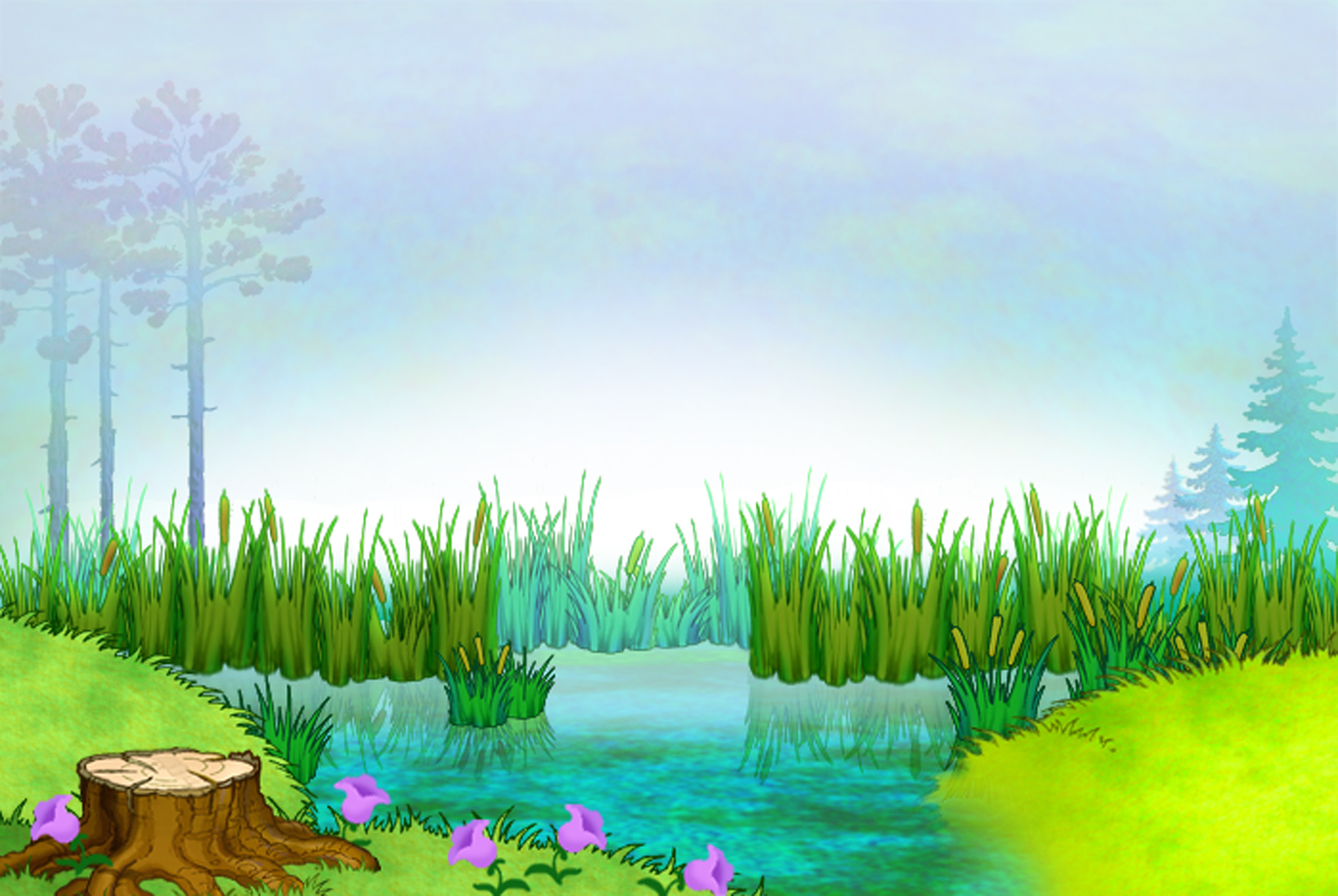 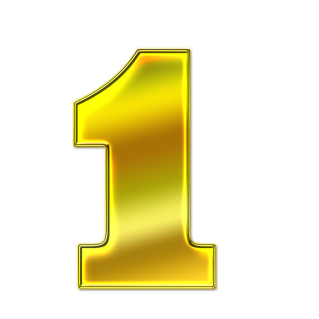 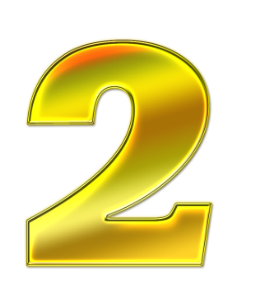 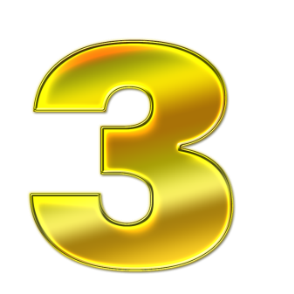 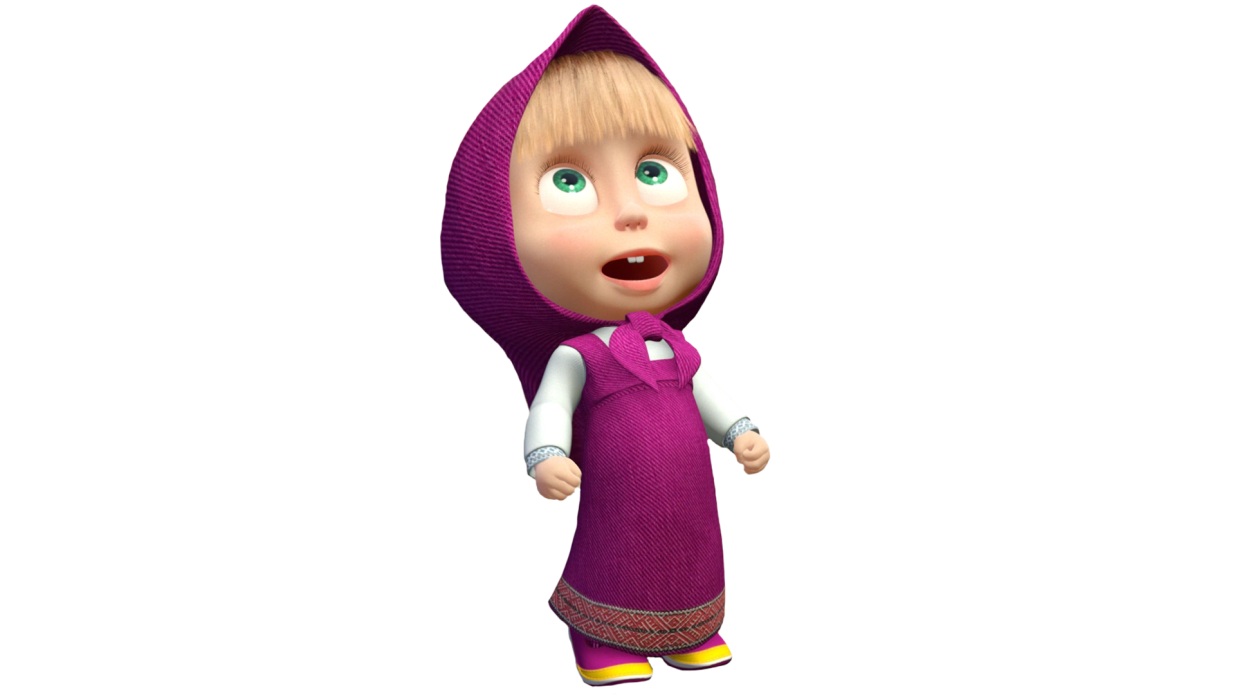 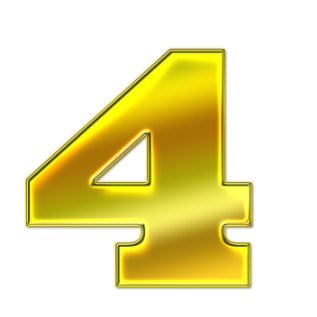 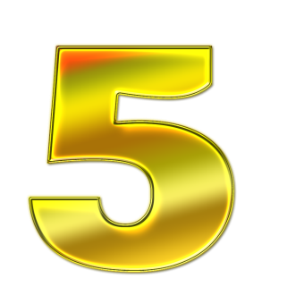 Жизненный цикл  и этапы реализации проекта «Железная дорога рядом»       Сроки реализации проекта 
Этапы реализации проекта (02.09.2015 –30.11.2015)
Подготовительный (02.09.2015 – 03.09.2015)
Основной (с 04.09.2015 по 28.11.2015)
Заключительный (с 29.11.2015по 30.11.2015)
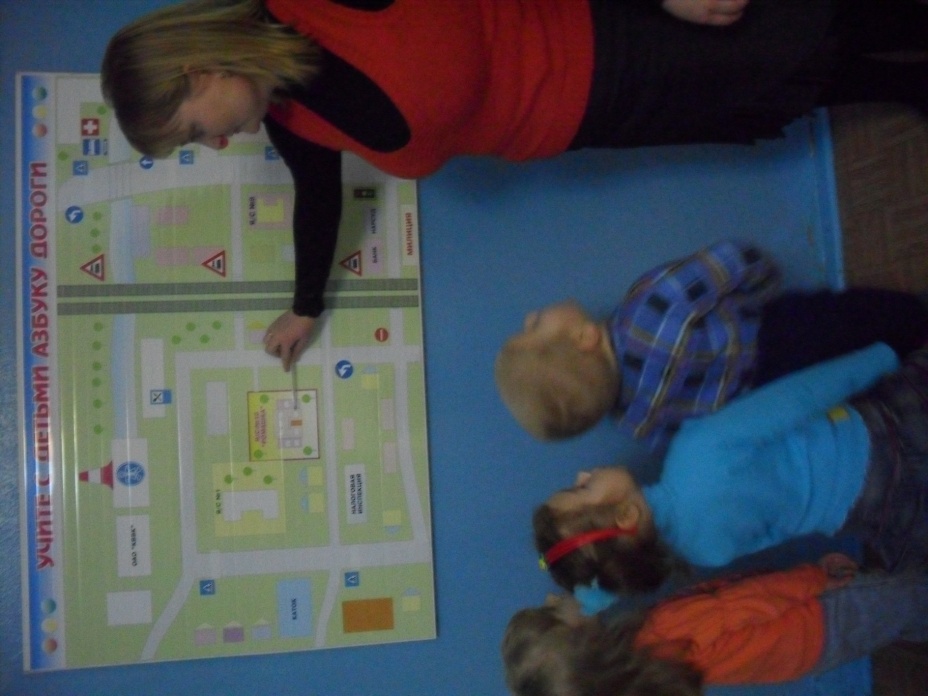 Где  наш детский сад?
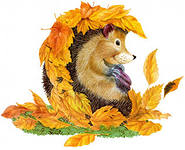 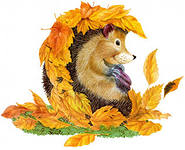 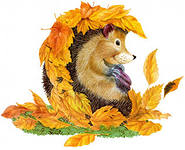 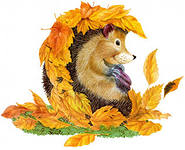 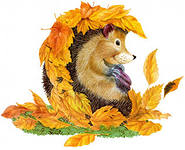 Стихи и музыка сольются вместе
И называется всё это…?
ПЕСНЯ
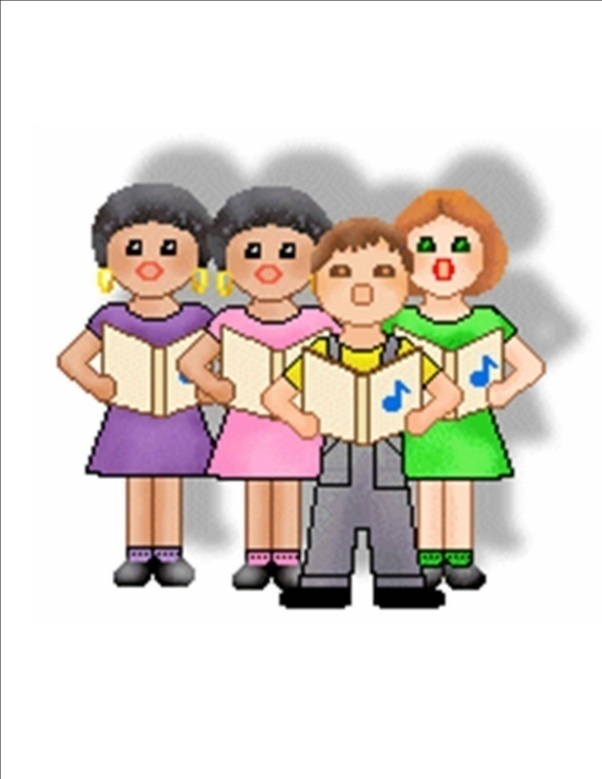 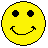 III Всероссийский дистанционный конкурс "Мастер мультимедийных технологий"
Музыка эта зовёт на парад,
Люди шагают за рядом ряд,
Трубы гудят, барабаны бьют,
Музыку эту  как назовут?
МАРШ
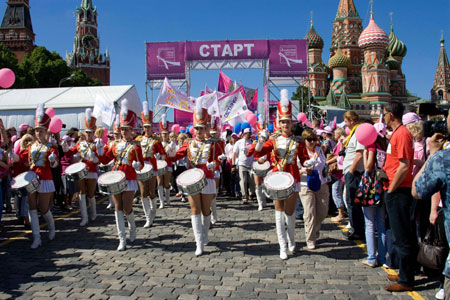 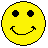 III Всероссийский дистанционный конкурс "Мастер мультимедийных технологий"
Лишь музыка начнёт звучать
Не могу я устоять. 
На щеках моих румянец,
Когда  я исполняю…….
ТАНЕЦ
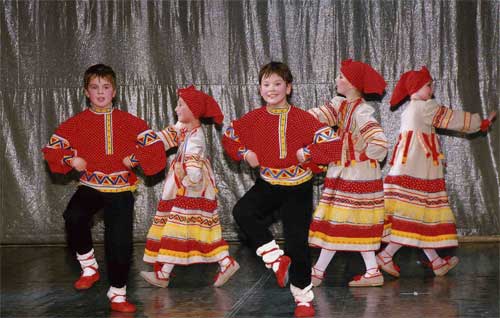 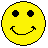 III Всероссийский дистанционный конкурс "Мастер мультимедийных технологий"